Repensando la productividad en la era de la IA

Aumente su productividad en la era de la IA aprendiendo estrategias para comunicarse con impacto, gestionar prioridades y automatizar las tareas cotidianas.
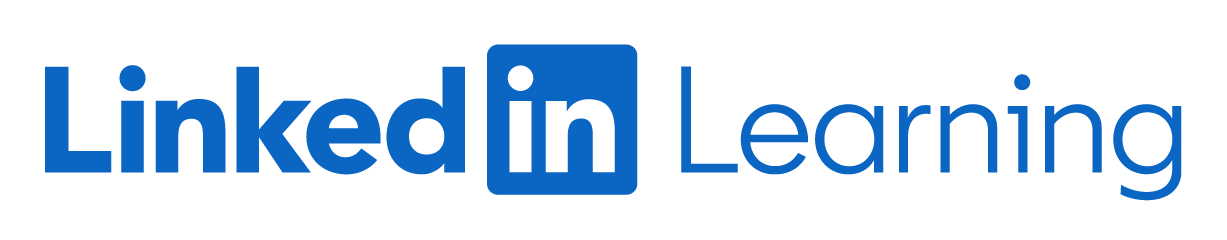